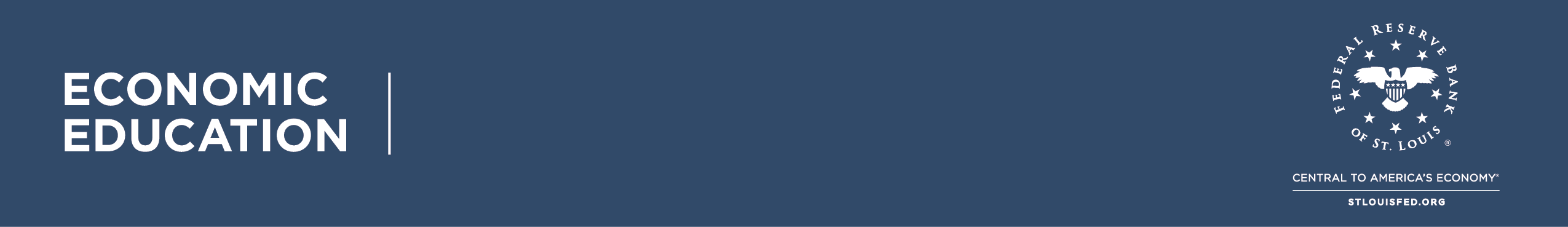 The Market Basket
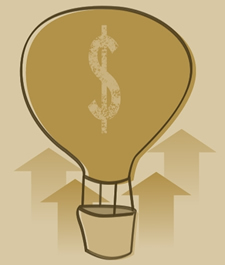 What's Up with Prices?
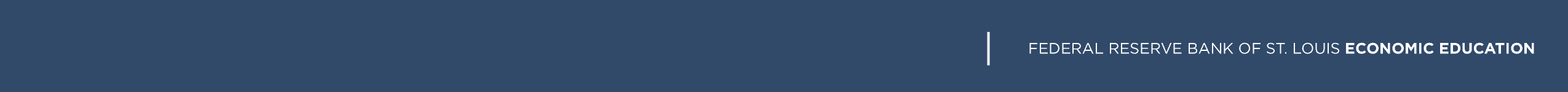 THE MARKET BASKET
History of United States Postage Rates
(Rate for first-class postage for a one-ounce letter)
Source:  http://en.wikipedia.org/wiki/History_of_United_States_postage_rates;
http://www.akdart.com/postrate.html.
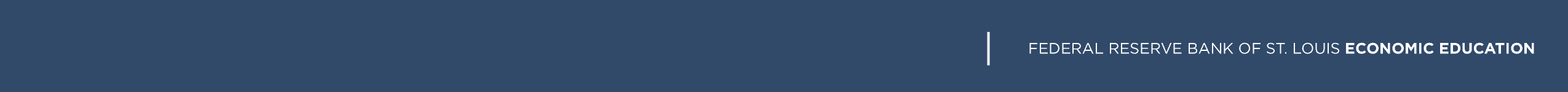 THE MARKET BASKET
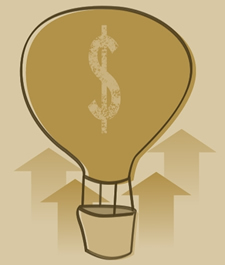 Inflation is a general, sustained upward movement of prices for goods and services in an economy. It is a sustained increase in the price level of goods and services.  

The price level is the average of prices at a specific point in time compared with the average of prices at another point in time.
As a result of inflation, it takes more money to buy the same goods and services.  Inflation means prices go up!
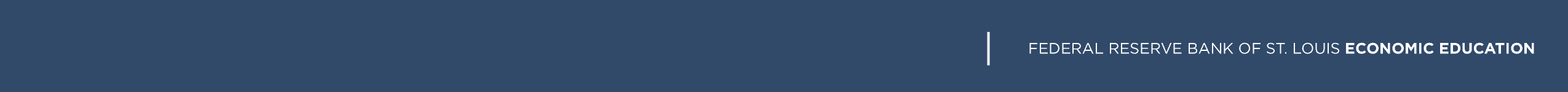 THE MARKET BASKET
Match the Definition
Objects that satisfy people’s wants
Actions that satisfy people’s wants
People who buy goods and services to satisfy their wants
Services
Goods
Consumers
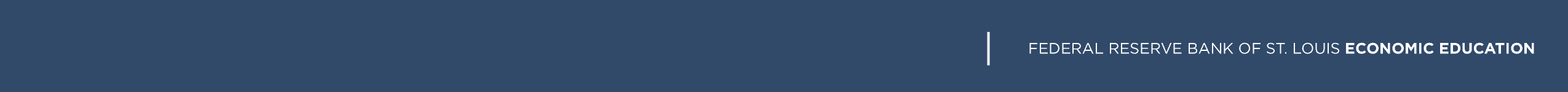 THE MARKET BASKET
WORSE OFF
BETTER OFF
SAME
Joann
Doug
Tanika
Selma
John
Robert
Allen
Kara
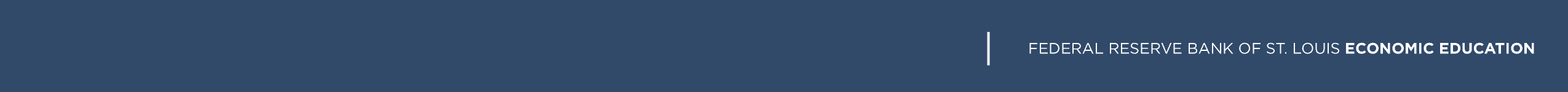 THE MARKET BASKET
WORSE OFF
BETTER OFF
SAME
Tanika
Allen
Robert
Selma
Doug
Joann
John
Kara
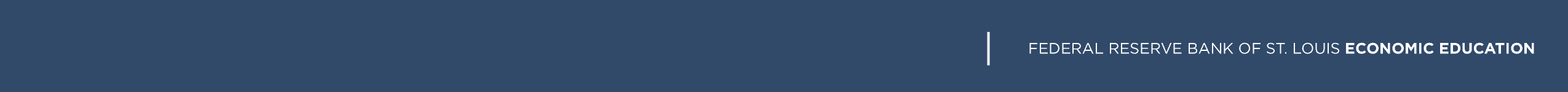 THE MARKET BASKET
Bureau of Labor Statistics
The Bureau of Labor Statistics (BLS) is a federal agency that collects and analyzes economic data.  It is responsible for measuring labor market activity, working conditions, and price changes in the economy to provide information for private and public decisionmaking.
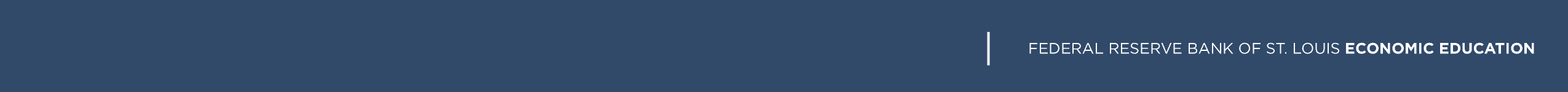 THE MARKET BASKET
After collecting and analyzing data, the BLS reports price changes using the consumer price index (CPI).  The (CPI) is a measure of the average change over time in the prices paid by urban consumers for a market basket of consumer goods and services. The CPI measures changes on a monthly basis.
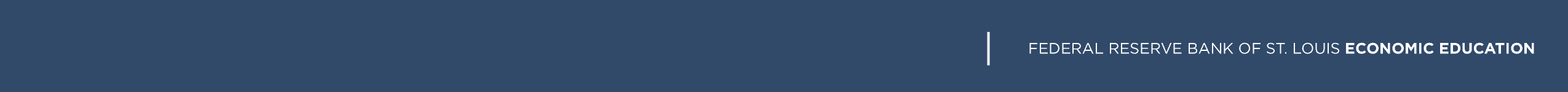 THE MARKET BASKET
The CPI reflects all the ups and downs of millions of individual prices.
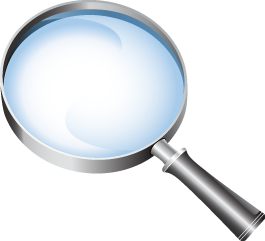 The CPI seldom mirrors a particular consumer's experience.
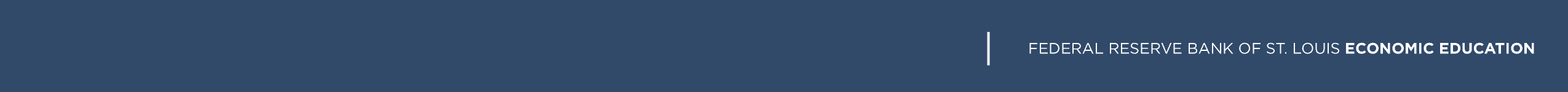 THE MARKET BASKET
THE ARKET BASKET
The CPI inflation rate can be determined comparing the percentage increase in the price level of goods and services from one time period to another.
Annual CPI Inflation Rate Formula:

	CPI later year ─ CPI earlier year              		CPI earlier year
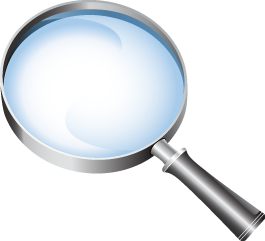 Inflation
 rate
X 100
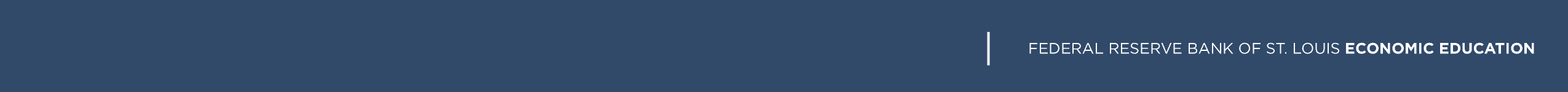 THE MARKET BASKET
What’s included in the CPI?  

The CPI is often referred to as the Headline CPI or the  “all items index.” Although it does not include literally all items, it includes a representative selection of consumer goods and services. Items are divided into more than 200 categories, arranged into eight major groups:

Food and beverages 
Housing 
Apparel 
Transportation 
Medical care 
Recreation 
Education and communication
Other goods and services
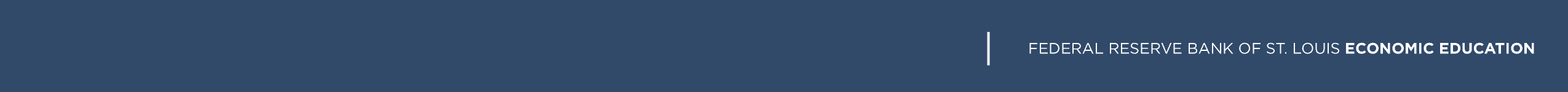 THE MARKET BASKET
THE MARKET BASKET
The Eight Major Groups of the CPI 

Food and beverages
Housing
Apparel
Transportation
Medical care
Recreation
Education and communication 
Other goods and services
Examples

Breakfast cereal
Milk
Coffee
Chicken
Wine
Full-service meals
Snacks
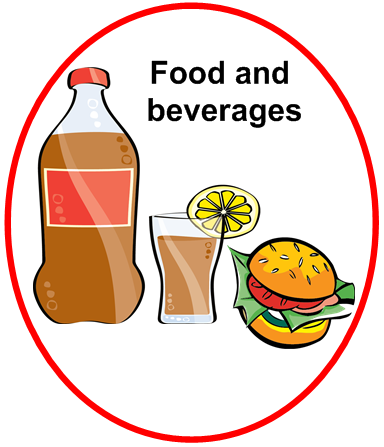 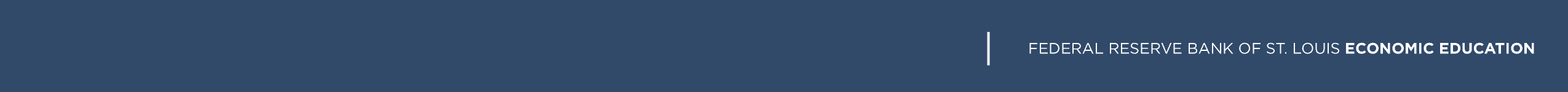 THE MARKET BASKET
THE MARKET BASKET
The Eight Major Groups of the CPI 

Food and beverage
Housing
Apparel
Transportation
Medical care
Recreation
Education and communication 
Other goods and services
Examples

Rent of primary residence
Owners' equivalent rent
Fuel oil
Bedroom furniture
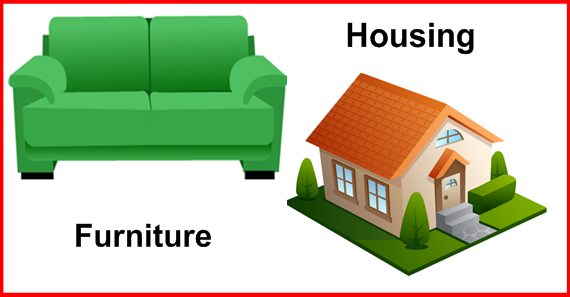 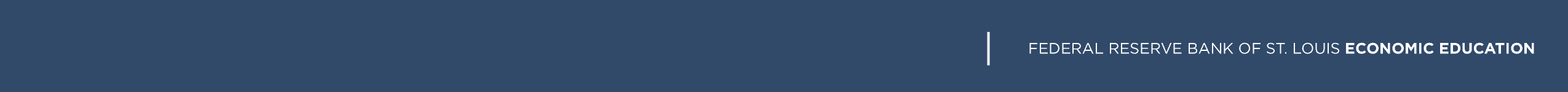 THE MARKET BASKET
THE MARKET BASKET
The Eight Major Groups of the CPI 

Food and beverage
Housing
Apparel
Transportation
Medical care
Recreation
Education and communication 
Other goods and services
Examples

Men’s shirts
Women’s sweaters
Women’s dresses
Jewelry
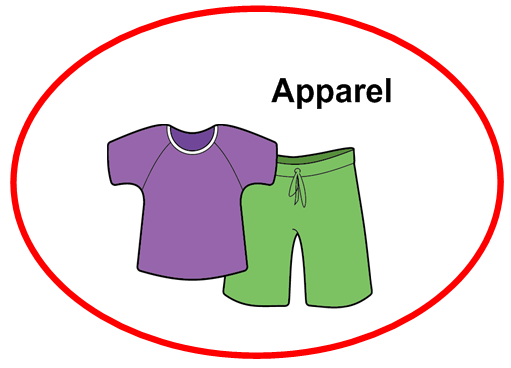 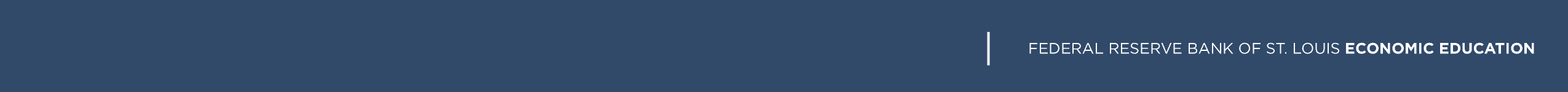 THE MARKET BASKET
THE MARKET BASKET
The Eight Major Groups of the CPI 

Food and beverage
Housing
Apparel
Transportation
Medical care
Recreation
Education and communication 
Other goods and services
Examples

New vehicles
Airline fares
Gasoline
Motor vehicles
Insurance
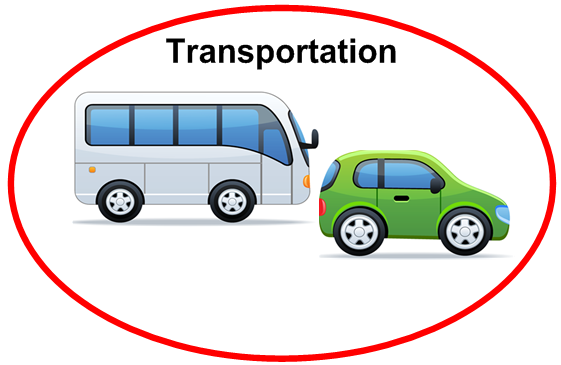 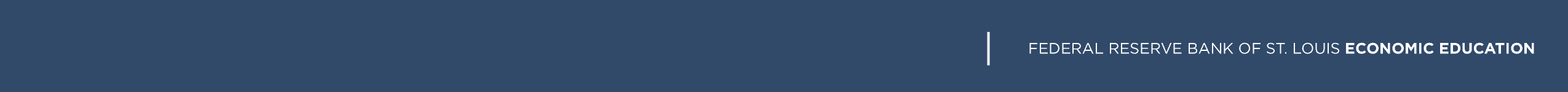 THE MARKET BASKET
THE MARKET BASKET
The Eight Major Groups of the CPI 

Food and beverage
Housing
Apparel
Transportation
Medical care
Recreation
Education and communication 
Other goods and services
Examples                            

Prescription drugs
Medical supplies
Eyeglasses
Eye care
Hospital services
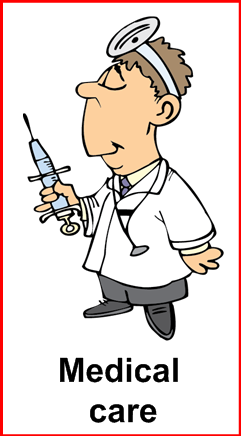 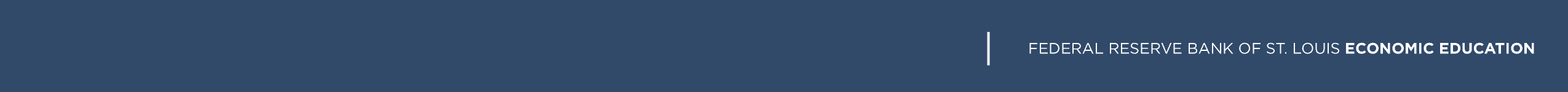 THE MARKET BASKET
THE MARKET BASKET
The Eight Major Groups of the CPI 

Food and beverage
Housing
Apparel
Transportation
Medical care
Recreation
Education and communication 
Other goods and services
Examples

Televisions
Toys
Pets and pet products
Sports equipment
Admissions
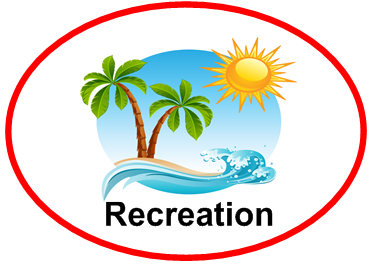 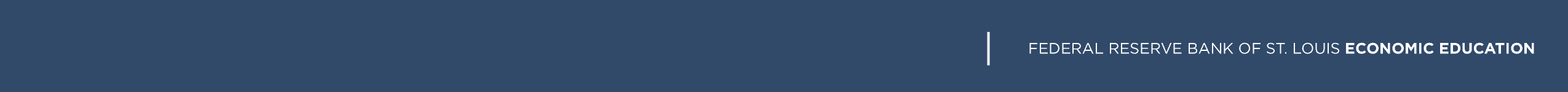 THE MARKET BASKET
THE MARKET BASKET
The Eight Major Groups of the CPI 

Food and beverage
Housing
Apparel
Transportation
Medical care
Recreation
Education and communication 
Other goods and services
Examples

College tuition
Postage
Telephone services
Computer software
Computer accessories
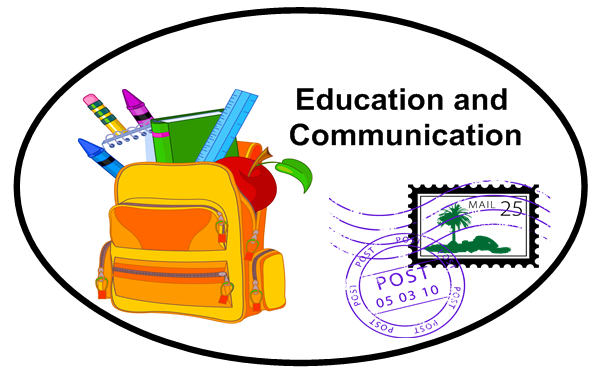 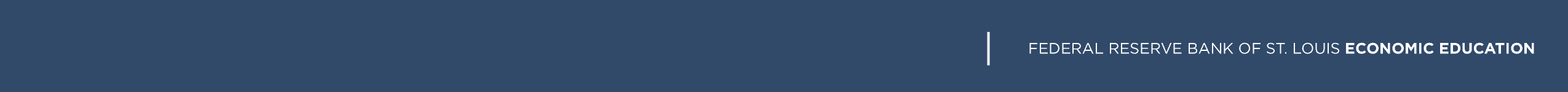 THE MARKET BASKET
THE MARKET BASKET
The Eight Major Groups of the CPI 

Food and beverage
Housing
Apparel
Transportation
Medical care
Recreation
Education and communication 
Other goods and services
Examples

Tobacco 
Smoking products
Haircuts
Manicures
Funeral expenses
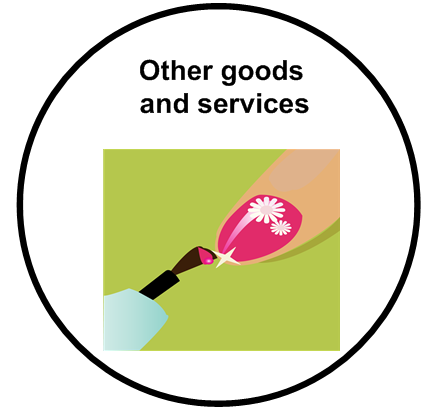 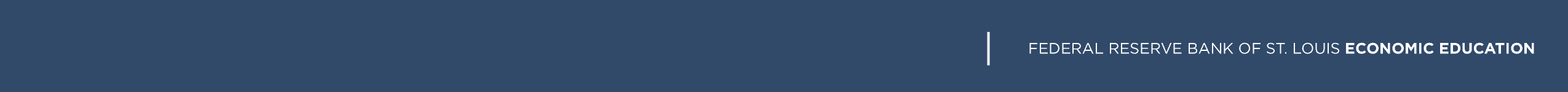 THE MARKET BASKET
What’s not included in the CPI?
The CPI excludes taxes (such as income and Social Security taxes) not directly associated with the purchase of consumer goods and services. 


The CPI does not include investment items, such as stocks, bonds, real estate, and life insurance. (These items relate to savings and not to day-to-day consumption expenses.)
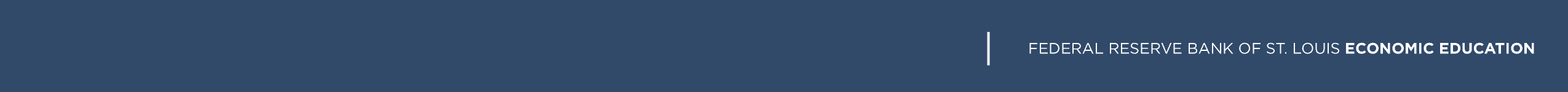 THE MARKET BASKET
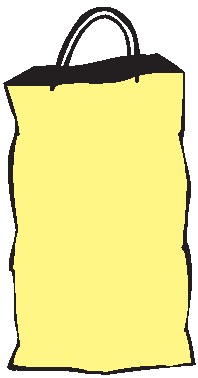 The Market Basket
Education and
communication
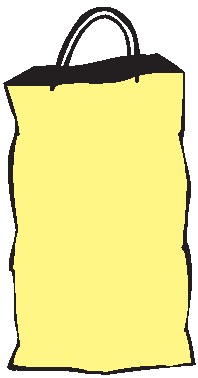 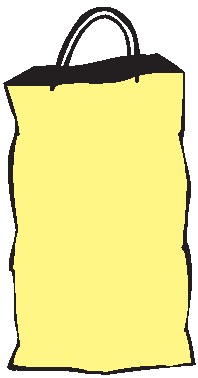 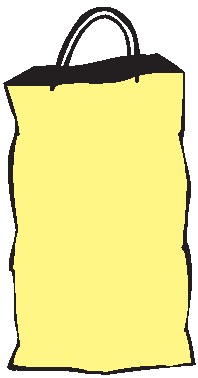 Apparel
Food and 
beverages
Life insurance
Medical care
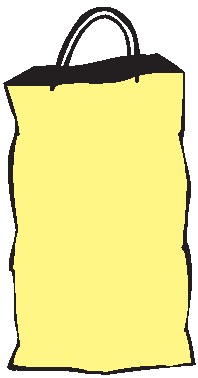 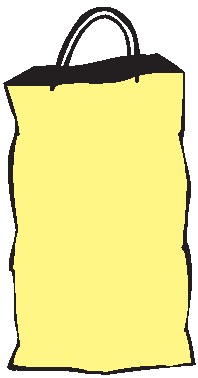 Transportation
Housing
Social Security  taxes
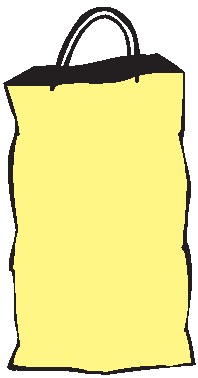 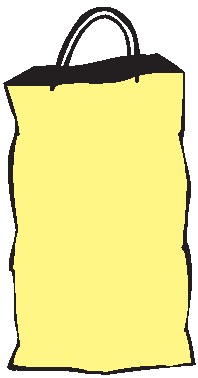 Recreation
Other goods 
and services
Income tax
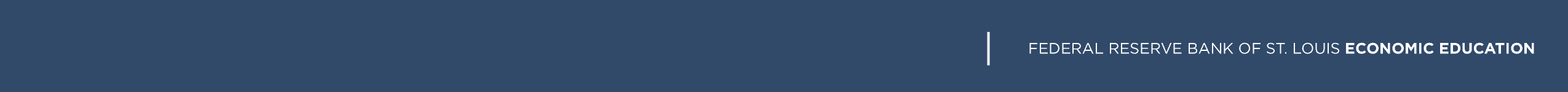 THE MARKET BASKET
What is the core CPI?

The core CPI is the CPI excluding food and energy.  

Food and energy prices tend to be more volatile and subject to more price variation. Sharp and often short-term movements can obscure longer-term and underlying trends in other categories.

By excluding food and energy, the core CPI indicates the short-run inflation trend without the risk of volatile prices concealing the true picture of that trend.
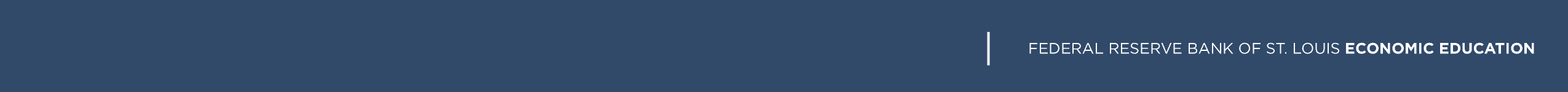 THE MARKET BASKET
The Eight Major Groups of the CPI 

Food and beverages
Housing
Apparel
Transportation
Medical care
Recreation
Education and communication 
Other goods and services
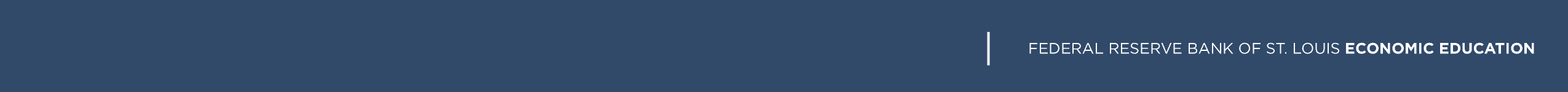 THE MARKET BASKET
What is inflation?
Inflation is a general rise in the level of prices over time.  It is a sustained increase in the price level of goods and services.
How does inflation affect purchasing power?
If a consumer's personal income stays the same or increases at a slower rate than inflation, the consumers aren't able to buy the same goods and services.  Inflation will also reduce the value of people's savings if the interest rate at which the savings grows is less than the rate of inflation.
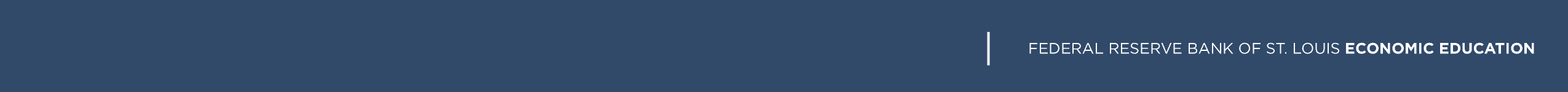 THE MARKET BASKET
How is the inflation rate calculated?
The inflation rate is a percentage of change in price level determined by comparing the percentage increase in the price level of goods and services from one time period to another.
What is the CPI and how does it differ from core CPI?
The CPI is a measure of the average change over time in the prices paid by urban consumers for a market basket of consumer goods and services.  The CPI measures changes on a monthly basis.  The core CPI is the CPI excluding food and energy.
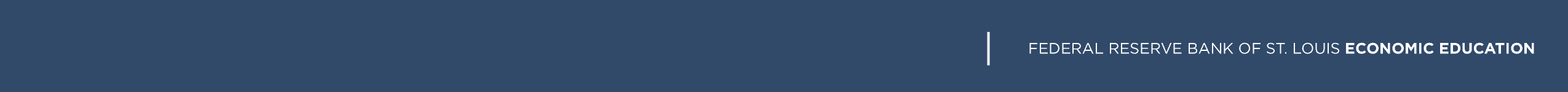 THE MARKET BASKET
What are the categories of consumer spending included in the CPI and the core CPI?
Food and beverages, housing, apparel, transportation, medical care, recreation, education and communication, and other goods and services
What is the role of the BLS?
The BLS is a federal agency that collects and analyzes economic data.  It is responsible for measuring labor market activity, working conditions, and price changes in the economy to provide information for private and public decisionmaking.
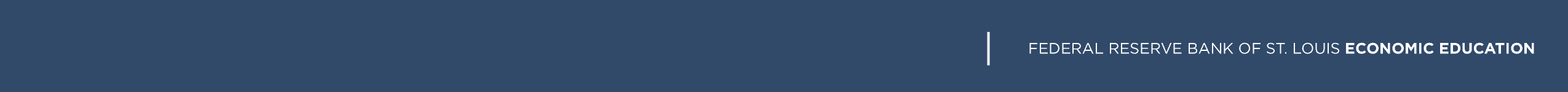 THE MARKET BASKET
Services
Inflation
CPI
BLS
Consumer
Inflation rate
Core CPI
Goods
Actions that satisfy consumers’ wants

Agency that collects economic data

Percentage change in the average price level

Person who uses goods and services

Measures the change in the price level from one time period to another

Objects that satisfy consumers’ wants

A general rise in prices

The CPI less food and energy
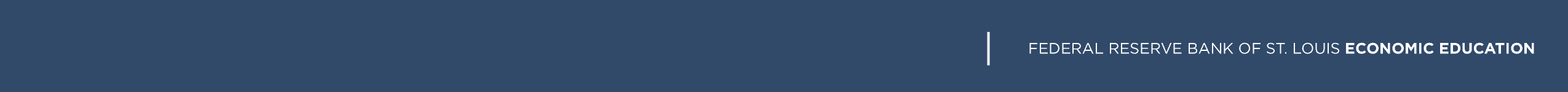 THE MARKET BASKET
Services
Inflation
CPI
BLS
Consumer
Inflation rate
Core CPI
Goods
Actions that satisfy consumers’ wants

Agency that collects economic data

Percentage change in the average price level

Person who uses goods and services

Measures the change in the price level from one time period to another

Objects that satisfy consumers’ wants

A general rise in prices

The CPI less food and energy
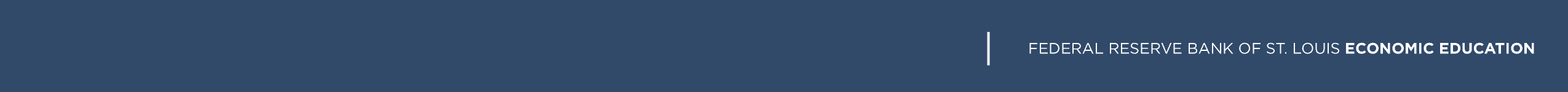 THE MARKET BASKET
Directions for Class Memory Game:

The object of the game is to recall the eight groups used to measure the CPI and determine to which of the eight groups each picture belongs. 

In numerical order, look at a picture and name the group to which it would belong.  After naming the group, click on the picture to check the answer.  Click the “back” button and repeat until all eight pictures have been categorized.
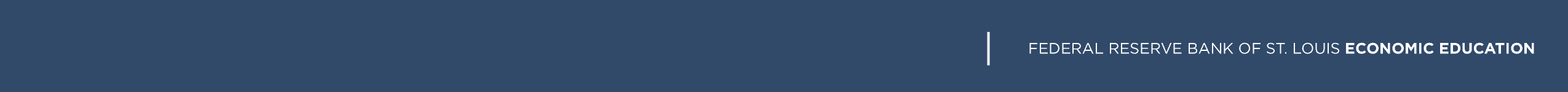 THE MARKET BASKET
1
2
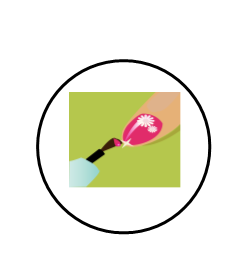 3
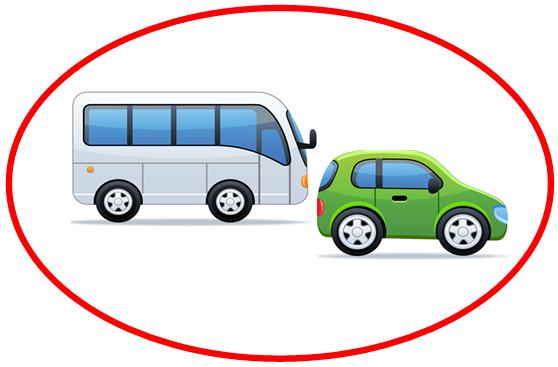 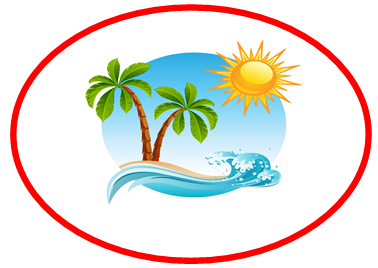 4
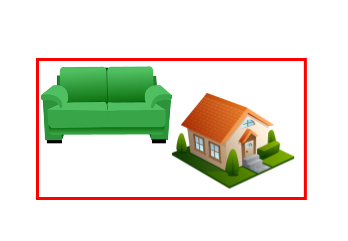 5
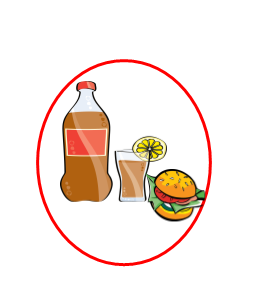 6
8
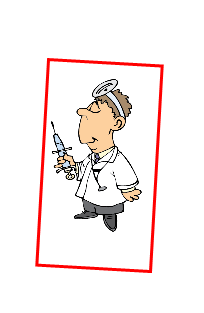 7
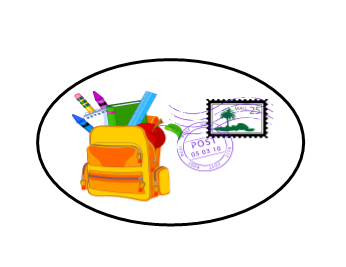 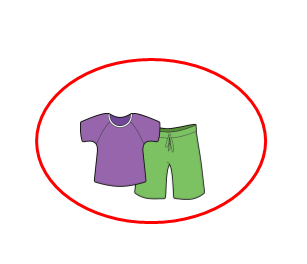 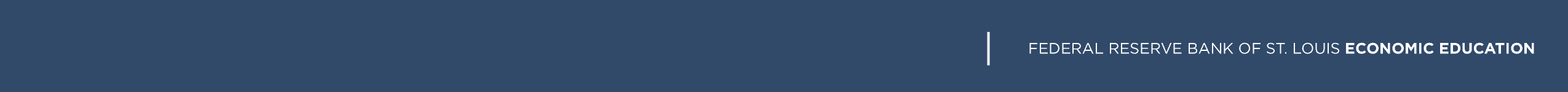 THE MARKET BASKET
Transportation
Back
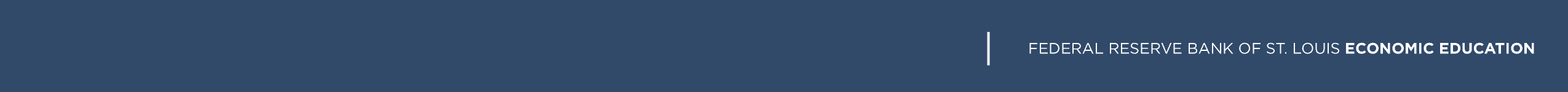 THE MARKET BASKET
Other goods and services
Back
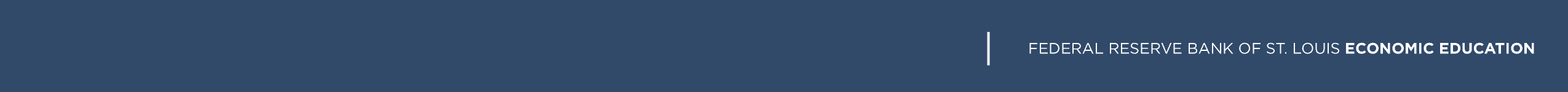 THE MARKET BASKET
Recreation
Back
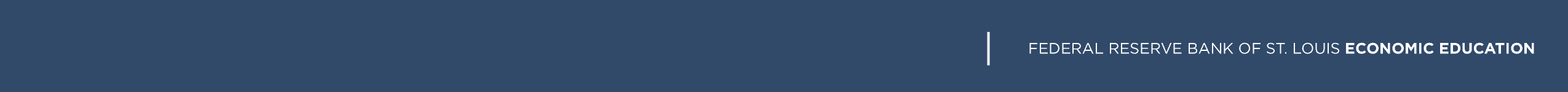 THE MARKET BASKET
Housing
Back
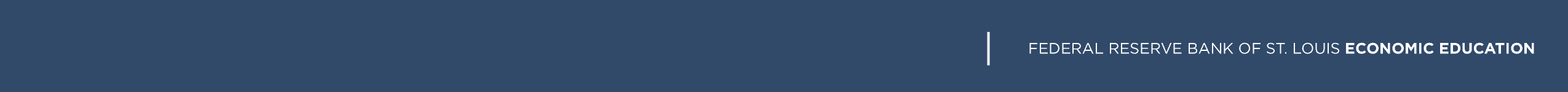 THE MARKET BASKET
Food and beverages
Back
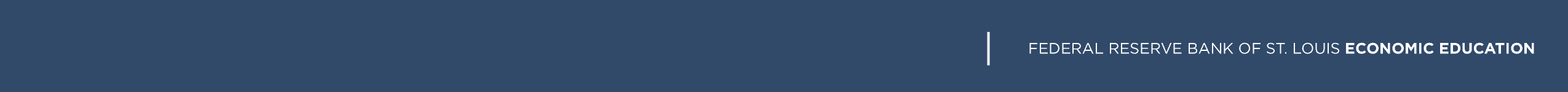 THE MARKET BASKET
Medical care
Back
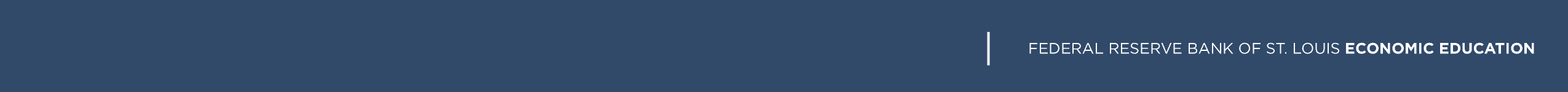 THE MARKET BASKET
Apparel
Back
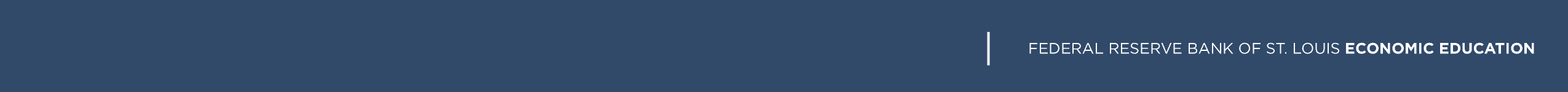 THE MARKET BASKET
Education and communication
Back